BRANDS: TRANSACTIONAL (Bolt)
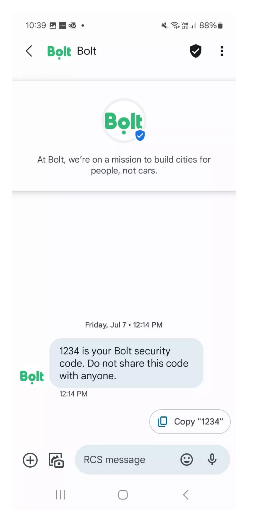 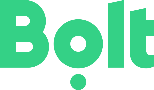 DATE 
August, 2024


COUNTRIES/ OPERATORS
Germany, all operators

AGGREGATOR
Infobip

PURPOSE 
Safety concerns for both drivers and customers increased, highlighting the need for effective security solutions
Sought to enhance security through two-factor authentication (2FA) while providing a frictionless and engaging user experience, moving beyond traditional channel
CALL FOR ACTION
Bolt integrated RCS Business Messaging into its authentication process, providing a branded and engaging experience while using SMS as a backup channel

TARGET USERS
Bolt users

KPI 
Enhanced security measures led to increased trust in the Bolt platform, facilitating smoother onboarding and account management
The omnichannel approach of combining RCS and SMS ensured that users received timely and secure communications, improving overall satisfaction and reducing the risk of account-related fraud
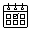 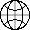 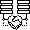 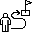 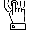 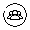 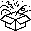 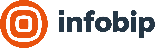 Source: Infobip
1
1